Quality control  1st lecture By Dler Kurda
Agenda
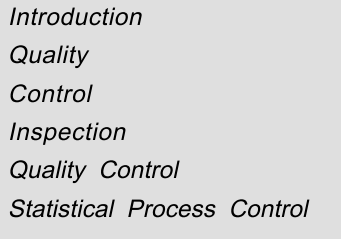 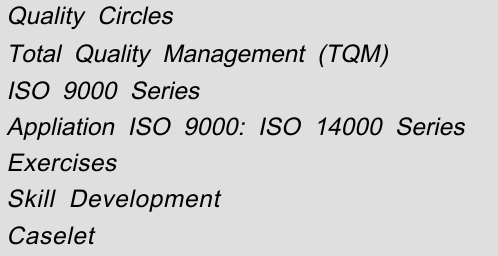 INTRODUCTION
In any business organization, profit is the ultimate goalئامانجی کۆتایی. 
To achieve this, there are several approaches. 
Profit may be maximized by cutting costs for the same selling price per unit. 
To survive ڕزگاربوونin a competitive business environment, goods and services produced by a company should have the minimum required quality. 
Extra quality means extra cost. So, the level of quality should be decided in relation to other factors such that the product is well absorbed in the market. 
In all these cases, to have repeated sales and thus increased sales income, basic quality is considered to be one of the supportive factors. 
Quality is a measure of how closely a good or service conforms to specified standard.
Quality standards may be any one or a combination of attributes and variables of the product being manufactured.
The attributes will include performance, reliability, appearance, commitment to delivery time, etc., variables may be some measurement variables like, length, width, height, 
diameter, surface finish, etc.
تایبەتمەندییەکان بریتی دەبن لە ئەنجامدان، متمانەپێکردن، دەرکەوتن، پابەندبوون بە کاتی گەیاندن و هتد، گۆڕاوەکان لەوانەیە هەندێک گۆڕاوەی پێوانەکردن بن وەک، درێژی، پانی، بەرزی،
تیرە، تەواوکردنی ڕووکار و هتد.
Most of the above characteristics are related to products. 
Similarly, some of the quality characteristics of services are meeting promised due dates, safety, comfort, security, less waiting time and so forth. 
So, the various dimensions of quality are performance, features, reliability, conformance, durability, serviceability, aesthetics, perceived quality, safety, comfort, security, commitment to due dates, less waiting time, etc.
زۆربەی ئەو تایبەتمەندیانەی سەرەوە پەیوەندییان بە بەرهەمەکانەوە هەیە.
بە هەمان شێوە هەندێک لە تایبەتمەندییە کوالیتییەکانی خزمەتگوزارییەکان بریتین لە جێبەجێکردنی بەروارەکانی جێبەجێکردنی بەڵێندراو، سەلامەتی، ئاسوودەیی، ئاسایش، کەمتر کاتی چاوەڕوانی و هتد.
کەواتە، ڕەهەندە جیاوازەکانی کوالیتی بریتین لە کارایی، تایبەتمەندی، متمانەپێکردن، یەکسانیی، مانەوە، خزمەتگوزاری، جوانکاری، کوالیتی هەستپێکراوی، سەلامەتی، ئاسوودەیی، ئاسایش، پابەندبوون بە بەروارەکانی وادەی خۆی، کەمتر کاتی چاوەڕوانی و هتد.
QUALITY
Different meaning could be attached to the word quality under different conditions. The word 
quality does not mean the quality of manufactured product only. It may refer to the quality of 
the process (i.e., men, material, and machines) and even that of management. Where the quality 
manufactured product referred as or defined as “Quality of product as the degree in which it fulfills the requirement of the customer. It is not absolute but it judged or realized by comparing it with some standards”.
Quality begins with the design of a product in accordance with the customer specification further it involved the established measurement standards, the use of proper material, selection of suitable manufacturing process etc., quality is a relative term and it is generally used with reference to the end use of the product.
Crosby defined as “Quality is Equalization to requirement or specifications”.
Juran defined as “Quality is suitability for use”. “The Quality of a product or service is the qualification of that product or service for meeting or exceeding its planned use as required by the customer.”
Fundamental Factors Affecting Quality
The nine fundamental factors (9 M’s), which are affecting the quality of products and services, are markets, money, management, men, motivation, materials, machines and mechanization. 
Modern information methods and mounting product requirements.
1. Market: Because of technology development, we could see many new products to satisfy customer wants. At the same time, the customer wants are also changing dynamically. 
So, it is the role of companies to identify needs and then meet it with existing technologies or by developing new technologies.
2. Money: The increased global competition necessitates huge amounts for new equipment's and process. This should be satisfied by improved productivity. This is possible by minimizing quality costs associated with the maintenance and improvements of quality level.
3. Management: Because of the increased complex structure of business organization, the quality related responsibilities lie with persons at different levels in the organization.
4. Men: The rapid growth in technical knowledge leads to development of human resource 
with different specialization. This necessitates some groups like, system engineering group to 
incorporate the idea of full specialization.
5. Motivation: If we fix the responsibility of realizing quality with everyone in the 
organization with proper motivation techniques, there will not be any problem in producing the 
designed quality products.
6. Materials: Selection of proper materials to meet the desired acceptance limit is also an 
important consideration. Quality attributes like, surface finish, strength, diameter etc., can be 
obtained by proper selection of material.
7. Machines and mechanization: To have quality products which will lead to 
higher productivity of any organization, we need to use advanced machines and mechanize 
various operations.
8. Modern information methods: The modern information methods help in storing and 
saving needed data for manufacturing, marketing and servicing.
9. Mounting product requirementsپێداویستیەکانی بەرهەمی جێگیرکردن: Product modification to meet customers taste leads to difficulty in design, manufacturing and quality standards. Hence, companies should plan acceptable 
system to challenge all these requirements.
CONTROL
The process through which the standards are established and met with standards is called control. 
This process consists of observing our activity performance, comparing the performance with some standard and then acting if the observed performance is significantly too different from the standards.
The control process involves a universal sequence of steps as follows:
1. Choose the control object
2. Choose a unit of measure
3. Set the standard value
4. Choose a detection device which can measure
5. Measure actual performance
6. Interpret the difference between actual and standard 
7. Taking action. گرتنەبەری هەنگاو
Need for Controlling Quality
In the absence of quality, the following will result:
1. No index for comparing the quality of goods/services.
2. Difficulty in maintaining uniformity in quality.
3. Dissatisfied customers due to increased maintenance and operating costs of products/services. 
4. Increased rework cost while manufacturing products/providing services.
5. Reduced lifetime of the products/services.
6. Reduced flexibility with respect to usage of standard spare parts.
7. Hence, controlling quality is an essential activity.
INSPECTIONپشکنین
Inspection is an important tool to complete quality concept. 
It is necessary to assure confidence to manufacturer and aims satisfaction to customer. Inspection is a necessary tool of modern manufacturing process. 
It helps to control quality, reduces manufacturing costs, eliminate scrap losses and assignable causes of defective work. یارمەتی کۆنترۆڵکردنی کوالیتی دەدات، تێچووی بەرهەمهێنان کەمدەکاتەوە، زیانەکانی خراپەکاری و هۆکارە دیاریکراوەکانی کارکردنی کەم و کوڕی لەناو دەبات.
The inspection and test unit is responsible for evaluating the quality of incoming raw materials 
and components as well as the quality of the manufactured product or service. It checks the 
components at various stages with reference to certain prearranged factors and detecting and 
sorting out the faulty or faulty items. It also specified the types of inspection devices to use 
and the procedures to follow to measure the quality characteristics.
Inspection only measures the degree of equalization to a standard in the case of variables. 
In the case of attributes inspection simply separates the nonconforming from the conforming. 
Inspection does not show why the nonconforming units are being produced.
Inspection is the most common method of reaching standardization, uniformity and quality of workmanshipکاری دەستی.
Objectives of Inspection
1. To detect and remove the faulty raw materials before it undergoes production.
2. To detect the faulty products in production whenever it is detected.
3. To bring facts to the notice of managers before they become serous to enable them
discover weaknesses and over the problem.
4. To prevent the substandard reaching the customer and reducing protests.
5. To promote reputation for quality and reliability of product.
Purpose of Inspection
1. To distinguish good lots زۆر شتfrom bad lots.
2. To distinguish good pieces from bad pieces.
3. To determine if the process is changing.
4. To determine if the process is approaching the specification limits. 
5. To rate quality of product.
6. To rate accuracy of examiners.
7. To measure the precision of the measuring instrument.
8. To secure products-design information.
9. To measure process capability.
Types of Inspection
Types of inspection are:
1. Floor inspection 2. Centralized inspection
3. Combined inspection 4. Functional inspection
5. First piece inspection 6. Pilot piece inspection
7. Final inspection
جۆرەکانی پشکنین
جۆرەکانی پشکنین بریتین لە:
1. پشکنینی نهۆم 2. پشکنینی ناوەندی
3. پشکنینی تێکەڵاو 4. پشکنینی کارایی
5. پشکنینی پارچەی یەکەم 6. پشکنینی پارچەی فڕۆکەوان
7. پشکنینی کۆتایی